Lecture 3: Knowledge Processes, Knowledge Sharing, Best Practices, Knowledge Management Tools
Erik Perjons
DSV, Stockholm University
Knowledge processes
Knowledge management is mainly regarded as a process containing a number of activities
[Alavi, M. and Leidner, D.E. (2001). Review: Knowledge management and knowledge management systems: Conceptual foundations and research issues. MIS Quarterly, 25, (1), 107-136.]
Knowledge management systems
Knowledge management systems is “a class of information systems applied to managing organizational knowledge”
Knowledge management systems aims to complemebt and enhance  knowledge processes such as knowledge creation, knowledge storage/retrieval, transfer, and application
Many KM project rely on IT
[Alavi, M. and Leidner, D.E. (2001). Review: Knowledge management and knowledge management systems: Conceptual foundations and research issues. MIS Quarterly, 25, (1), 107-136.]
Three common applications of KMS
Coding and sharing best practices
Creation of corporate knowledge directories – for finding experts and other knowledge sources
Creation of knowledge networks (virtual teams) – to build and share collective knowledge, for example via online forums
[Alavi, M. and Leidner, D.E. (2001). Review: Knowledge management and knowledge management systems: Conceptual foundations and research issues. MIS Quarterly, 25, (1), 107-136.]
Sociology of knowledge
Sociology of knowledge – view organisations as social collectives and knowledge systems – embodiemwnt in the individual’sw cognition and praciticesx as well as collectives practicss and culture
[Berger and Luckman, 1967
Knowledge processes – Alavi & Leidner
Alavi & Leidner (2001) emphasize the three knowledge activities/processes for categorizing four different types of tools
Knowledge storage and retrieval
Knowledge creation
Knowledge transfer
Knowledge application
[Alavi, M. and Leidner, D.E. (2001). Review: Knowledge management and knowledge management systems: Conceptual foundations and research issues. MIS Quarterly, 25, (1), 107-136.]
Knowledge creation
Knowledge creation – is the process where new content is created or existing content is replaced in an organization
This knowledge creation is carried out the through social and collaborative processes and individual’s cognitive processes, and the interaction between tacit and explicit knowledge
The SECI spiral model describe how knowledge - individual and organizational – are created in an organization
Knowledge storage and retrieval
Knowledge storage and retrieval of organizational knowledge – is refered to as organizational memory
Prevent organization to forget what has been created and learned
Organizational memory consist of
written documentation
structured info in databases
codified knowledge in expert systems
documented processes and procedures
tacit knowledge in individuals and teams
Knowledge storage and retrieval
Organizational memory is classified into semantic and episodic memories
Semantic memory – is explicit knowledge
Episodic memory – context specific and situated knowledge
Knowledge transfer
Knowledge transfer is 
Knowledge transfer is also called information flow and communication processes                                                                                                                                                                                                                                                                                                                                                                                                                                                                                                                 
Knowledge transfer can occur between and at different levels
between individuals
from individuals to groups
from individuals to explicit
between groups
accross groups
from group to organization
Knowledge process – SECI spiral model
The SECI spiral model can be seen as knowledge process. 
The SECI model emphasizes that organizational knowledge is created through dynamic and continuous interaction between explicit and tacit knowledge.
tacit knowledge
Externalization
Socialization
explicit knowledge
tacit knowledge
Internalization
Combination
explicit knowledge
Knowledge processes – Alavi & Leidner
Alavi & Leidner (2001) emphasize the three knowledge activities/processes for categorizing four different types of tools
Knowledge storage and retrieval
Knowledge creation
Knowledge transfer
Knowledge application
[Alavi, M. and Leidner, D.E. (2001). Review: Knowledge management and knowledge management systems: Conceptual foundations and research issues. MIS Quarterly, 25, (1), 107-136.]
Knowledge processes – Alavi & Leidner
Alavi & Leidner (2001) present a process view of organizational knowledge management with a focus on the potential role of IT in this process
Knowledge storage and retrieval
Knowledge application
Knowledge transfer
Knowledge creation
- Data mining
Learning tools
[Alavi, M. and Leidner, D.E. (2001). Review: Knowledge management and knowledge management systems: Conceptual foundations and research issues. MIS Quarterly, 25, (1), 107-136.]
Knowledge processes – Alavi & Leidner
Alavi & Leidner (2001) emphasize the three knowledge activities/processes for categorizing four different types of tools
Knowledge storage and retrieval
Knowledge application
Knowledge transfer
Knowledge creation
- Expert systems
- Electronic bulletin boards
- Data mining
- Electronic bulletin boards
KM systems/tools:
- Learning tools
- Workflow system
- Discussion forum
- Knowledge repository
- Databases
- Knowledge directories
- More extensive external network
IT enables:
- Knowledge can be applied in many locations
- Combining new sources of knowledge
- Support of individual and organizational knowledge
- Just in time learning
- More communication channels
- More rapid application of knowledge through workflow automation
- Inter-group knowledge access
- Faster access to knowledge sources
Knowledge processes – Alavi & Leidner
Alavi & Leidner (2001) emphasize the three knowledge activities/processes for categorizing four different types of tools
Databases
Groupware
Intranetys
Document management system.
Knowledge storage and retrieval
Knowledge application
Knowledge transfer
Knowledge creation
- Expert systems
- Electronic bulletin boards
- Data mining
- Electronic bulletin boards
KM systems/tools:
Learning tools
Group support systems
Computer simulation
Smart software tutors
- Workflow system
- Discussion forum
- Knowledge repository
- Knowledge directories
- More extensive external network
IT enables:
- Knowledge can be applied in many locations
- Combining new sources of knowledge
- Support of individual and organizational knowledge
- Just in time learning
- More communication channels
- More rapid application of knowledge through workflow automation
- Inter- and intra group knowledge access
- Faster access to knowledge sources
Knowledge processes – Dalkir
Dalkir (2011) emphasize three knowledge activities/processes, similar to the ones by Alavi & Leidner (2001)
Assess
Knowledge sharing and dissemination
Knowledge capture and/or creation
Update
Contextualize
Knowledge acquisition and appliction
[Alavi, M. and Leidner, D.E. (2001). Review: Knowledge management and knowledge management systems: Conceptual foundations and research issues. MIS Quarterly, 25, (1), 107-136.]
Knowledge processes – Alavi & Leidner
Knowledge capture and/or creation
Knowledge storage and retrieval
Knowledge acquisition and application
[Alavi, M. and Leidner, D.E. (2001). Review: Knowledge management and knowledge management systems: Conceptual foundations and research issues. MIS Quarterly, 25, (1), 107-136.]
Knowledge processes – Alavi & Leidner
Alavi & Leidner (2001) emphasize the three knowledge activities/processes for categorizing four different types of tools
Knowledge storage and retrieval
Alavi & Leidner (2001)
Knowledge creation
Knowledge transfer
Knowledge application
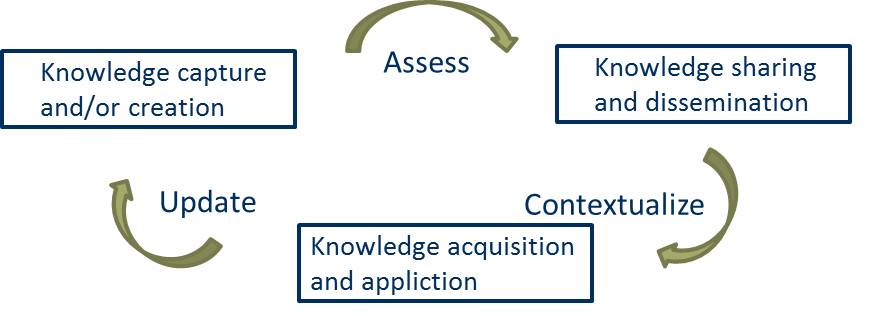 Comparing knowledge processes
Comparing knowledge processes of Alavi & Leidner (2001) and Dalkir (2011)
Alavi & Leidner (2001)
Knowledge storage and retrieval
Alavi & Leidner (2001)
Knowledge creation
Knowledge sharing and dissemination
Knowledge capture and/or creation
Dalkir (2011)
Dalkir (2011)
Alavi & Leidner (2001)
Knowledge appliction
Knowledge acquisition and appliction
Dalkir (2011)
Knowledge Transfer and Knowledge Sharing
Knowledge Transfer
Knowledge transfer is the process through which one unit (e.g. group, department or division) is affected by the experiences by another (Argote&Ingram 2000)
Knowledge Transfer
Knowledge transfer can be complex because:
Knowledge resides in individual employees, tools, IT systems, tasks, routines, etc
Much knowledge is tacit 
Problem with beliefs, assumptions, cultural norms
Misconception
Geography/Physical Distance
Internal conflicts/politics
Generation differences
Lack of incentives to share
Lack of motivation
Lack of trust
Organisational culture that prevent sharing of knowledge
Limitation in ICT
Different languages
Previous experiences
Lack of shared social identity
[Wikipedia: Knowledge transfer]
Knowledge transfer vs. Knowledge sharing
Some researchers and practitioners in knowledge management see knowledge transfer and knowledge sharing as two different concepts – other see them as synonyms (like I do)
Knowledge transfer - typically has been used to describe the movement of knowledge between different units, divisions, or organizations rather than individuals.
Knowledge sharing - is more frequently used by authors focusing on the individual level.
Knowledge transfer vs. Knowledge sharing
Another distinction is based on two different views on knowledge. 
The first view see knowledge  as something that can be transferred. This view often use the term “knowledge transfer”.
The second view see knowledge as something that is constructed in a social context and which cannot be separated from the context and/or the individual. This view often use the term “knowledge sharing”.
– The role of IT is provide access to sources of knowledge
Knowledge transfer vs. Knowledge sharing
If tacit knowledge is necessary for understanding explicit knowledge, then two persons need an overlap in their knowledge bases – a shared knowledge space (Toumi)
IT can support such shared knowledge space – and thereby increase the breath of knowledge sharing – increase weak ties such as informal and causal contacts
However, if their do not exist shared knowledge space – you can question the need of IT in KM
Knowledge transfer vs. Knowledge sharing
What is the amount of contextual information necessary for one group’s knowledge to be understood by another group
Knowledge transfer vs. Knowledge sharing
The greater the common knowledge space among individuals is, the less context is needed for individuals to share knowledge within the group.
Hence the higher the value of explicit knowledge and the greater the value of IT applied to KM
Knowledge transfer vs. Knowledge sharing
The smaller the common knowledge space among individuals is, the more context is needed for individuals to share knowledge within the group.
Hence the less relevant is of explicit knowledge and the less applicable is IT to KM
Practices
Brown&Duguid: Balancing Act: How to Capture Knowledge without Killing it 1(4)
Two different approaches on management: business process reengineering (BPR) and knowledge management (KM)
BPR (process-orientation focus): is a top-down approach, focus on structured co-ordination of people and info; focus on effiency and value creation; assume that organisations compete in a predictable environments, assume that knowledge is easy to codify
KM (practice focus): is a bottom up approach, focus on effectiveness before effiency, assume that value creating activity are hard to pin down; assume that organisations compete in a unpredictable environments, assume that managers can best foster knowledge by responding to the inventive, improvisional ways people actually get things done
Brown&Duguid: Balancing Act: How to Capture Knowledge without Killing it 2(4)
Managing the dilemma or organisational tension: 
processes, the ways things are formally organised - and 
practice, the way things are actually get done
Balancing process and practice. 
If you lean too much towards practices: new ideas is bubbling up all the time, but there is a lack of structure for harnessing them.
If you lean too much towards processes: you will get a lot of structure but little freedom of movement including the creation of innovation 
How did we solve the dilemma previously:? Foster invention and creativity among elite workers (designers, researchers) and force the rest to work according to predictable processes. 
How will we solve the dilemma today when the environment are changing fast and constantly?  Involve routine workers in the foster of invention and creativity
Brown&Duguid: Balancing Act: How to Capture Knowledge without Killing it 3(4)
Practices. A number of small best practices, such as workarounds, local solutions. Together, this is a large amount of knowledge
Identify which practices exist and dissiminate valuable ones. Important to learn which practices exists and dissiminate practices that are valuable in an organisation
Hard to identify these pratices. Gap between process manuals and actions in reality and gap betwen what people think what they are doing and what they are doing i reality.
How to identify practices: Observe the practices in reality otherwise the tacit knowledge is missed
Brown&Duguid: Balancing Act: How to Capture Knowledge without Killing it 4(4)
Example:
Xerox service reps do something else compared to what they are expected to do. They address problem by doing things not specified in process decriptions. 
Reps meets informally, for exampel during lunch, and share knowledge about different machines, ways of workings, issues, methods used.  
Each copy machine has its own history, issues, subsystems, used in differnt ways in different environments. 
The reps have created a community of practice that develop a collective pool of practical knowledge
Work Practices
Adler and Pouliot (2011) discuss the notion of practice and differentiate between behavior, action and practice:
Behavior - is someone doing something
Actions - are behavior with meaning to someone
Practice - are actions repeated over time and space embedded in a particular context. Practice are socially developed through learning and training
Work Practices
Adler and Pouliot (2011) present five characteristics of a practice: 
practice is performance, i.e. the process of doing something, 
practice tends to be patterned, i.e. actions are repeated over time and space,
practice is more or less competent in the meaning that it can be done correctly or incorrectly (in a social recognizable way), 
practice rests on background knowledge
practice weaves together the discursive (i.e. using speech/word to describe and motivate) and the material world, i.e. without written and spoken communication, people cannot make a difference between behaviour and practice, and the practice is mediated by material artefacts
Best Practices – way of transfering/sharing knowledge
Best practices
A best practice - is a method or technique that provides an effective means for achieving a goal in a certain context compared to other means (Veselý, 2011)
Example of best practice methods are: ITIL, Process descriptions in Enterprise Systems such as SAP, many procedures in health care
Best, Recommended, Good or Contextual Practices
A best practice cannot be best in all cases. Therefore, the terms “recommended practices” and “good practices” are often used instead
A practice that is considered as "best" in one context may be questionable within another. 
That is, the notion of what is "best" will vary with the context, according to Scott Ambler, which recommend the use of the term "contextual practice“ instead
Validation of Practices
U.S. Department of Health and Human Services uses the following terms and their definitions for how validated a practice is:
Promising Practice - A program, activity or strategy that has worked within one organization and shows promise during its early stages
Field Tested Best Practice - A program, activity or strategy that produce successful outcomes and is supported by data sources
Research Validated Best Practice - A program, activity or strategy that has the highest degree of proven effectiveness supported by comprehensive research and evaluation
Template for documenting best practices
Best practices are usually described in form of a template (also called pattern), with predefined elements. 
Common elements are: 
problem that the best practice address,
step-by-step description of the best practice (it is usually a procedure/method)
expected result of the best practice, 
area/field/domain in which the best practice is to be applied, in which context/situations the best practice is relevant or not, 
estimation of time and cost to implement the best practice,
target users/roles for applying the best practices, 
required skills of users/roles applying the best practices, 
previous successful and non-successful applications of the best practices, 
possible failures that may occur when applying the best practices, 
in which respect the best practice is better than alternative practices
How to Succeed Implementing Best Practices
There are many both successful and non-successful applications of best practices in organisations. 
Factors that may impact the success of implementing best practice are often called critical success factors for implementing best practices
Factors that may impact the success of implementing best practices within organizations are: 
organizational culture that support or not support knowledge sharing in an organisation,
the engagement, or non-engagement, of the executives and/or management of an organisation for implementing best practices. 
low quality of the best practice documentation
…
Szulanski&Winter: Getting it Right the Second Time 1 (3)
A majority of attempts to replicate excellence (such as best practices, good solutions) fails
Why problem to replicate/reproduce good solutions/best practices?
It is hard to understand how different components of complex best practices are intervowen, that is, it is easy to miss important nuances of the best practices. 
Employees may not understand the best practices including why the best practices are better then other solutions
Szulanski&Winter: Getting it Right the Second Time 2(3)
How do copy a best practice? 
Replicate best practices as close as possible (copy exactly). Then you will not miss important relations and nuances between the components of the best practices. You have a best practice that has worked effective in one situation, and by copy exactly you will be able to compare the copy with the original
Observe the best practices carried out in environment you copied from if possble. This increases your understanding of the best practices.  It will be working example that you always can return to
…
Szulanski&Winter: Getting it Right the Second Time 3(3)
How do copy a best practice? 
…
Do not trust individuals in interviews and documentations too much. Not even the individuals that created och used the best practices may understands the complex relationships between the components of the best pratcices. People overestimate  their own knowledge, understanding and skills  
Replicate first and adapt later.  Ensure that you achieved good results before adapting/changing the best practice. However, sometimes you need to adapt the best practices because the environments are so different
Other ways to transfer/share knowledge
Communities of Practices (CoP)
Community of practices (CoP) - is a group of individuals participating in communal activity, and experiencing/continuously creating their shared identity through engaging in and contributing to the practices of their communities (Wenger, 2002)

This can be seen as another knowledge form: Knowledge embedded in communities
Communities of Practices (CoP)
CoP have been shown beneficial for the performance of the organization (Lesser&Stock, 2001) 
CoP may create new product ideas
CoP may create new way of working, 
CoP may reduce rework, 
CoP may support more rapidly responds to customer needs,
CoP may decrease the learning curve for new employees

CoP can exist online, using newsgroups and social media applications, or in real life, such as in a lunch room at work, in a field setting, on a plant floor, or elsewhere in the environment
Communities of Practices (CoP)
CoP could be understood by compare it to:
Project teams
Community of Interest
Projects teams vs CoP
Project teams:
A project team have shared goals, milestones and results
A project team is driven by deliverables
The project team members will often remain consistent in their roles during the project
A project team dissolves after the mission of the project is accomplished
[Kietzmann et al, 2013]
Projects teams vs CoP
Community of Practices (CoP):
A CoP is often organically created – it can emerge without any formal decision
The members have oftens different personal objectives instead of explicitly stated ones for the CoP 
Membership is defined by the knowledge of the members
CoP membership and the members’ roles changes when needs and interests change
CoP exists as long as members believe they have something to gain from and contribute to the community
[Kietzmann et al, 2013]
Community of Interest vs CoP
Community of Interest (CoI):
A CoI is a group of people interesting in discussing a topic and share information in a topic that interest them
The members are not necessary experts or practitioners of the topic around which the CoI has been formed
[Wikipedia: Community of practices]
Community of Interest vs CoP
Community of Practices (CoP):
A CoP is a group of people of who are active practitioners
The purpose of CoP is to share tips and best practices between collegues, ask questions, provide support to each other
Membership is dependent on expertise 
A CoP participation is not approriate for non-practitioners
[Wikipedia: Community of practices]
Other ways to transfer/share knowledge
Mentoring - is a relationship in which a more experienced or more knowledgeable person helps to guide a less experienced or less knowledgeable person. The person in receipt of mentorship may be referred to as a protégé (male)/protégée (female), an apprentice.

Apprenticeships - is a system of training a new generation of practitioners/ apprentices of a profession, often in order for the practitioners/ apprentices to get a license to practice in the profession. Most of their training is done while working with an expert that helps the apprentices learn the profession during a pre-defined time period. Apprenticeships typically last 3 to 6 years.
Other ways to transfer/share knowledge
Pair design - is based on the agile practice of pair programming, and is a way of working in which two designers work together and simultaneously develop an artefact. Typically, one designer makes a design decision, e.g. introduces an activity into a method, and the other designer immediately reviews it and suggests possible improvements or potential problems. 

Storytelling - is a means for sharing and interpreting experiences by telling stories. Stories are universal in that they can bridge cultural, linguistic, and age-related divides.
Other ways to transfer/share knowledge
Simulation -  is the imitation of the operation of a real-world process or system over time. First a model represent the real-world process or system has to be developed. Then a simulation is executed using the model representing the operation of the real-world process or system over time.

Work shadowing - is a on-the-job learning method where an employee follow another in his/her practice to learn different aspects related to the job, organization, certain behaviors or competencies.
Critical Success Factors
Critical Success Factor (CSF)
A critical success factor (CSF) - is a factor/element (i.e. an organizational structure, artifact, social relationship, process/activity/action) required for ensuring the success of an organization or a project. 

CSFs must be given special and continual attention in order to bring about success.
Critical Success Factor (CSF)
Examples of CSF: 
successful IT project requires user participation
successful BI project requires an installation of a BI excellence center  
successful change management project requires top management support
Barriers
Barrier
A barrier - is a constraints or factor that inhibit some preferable state, such as business IT alignment or innovation, e.g. lack of time and funding, lack of communication
Other views of knowledge 1(2)
There are views which do not relate knowledge to information:
Knowledge is cognitive state of mind: knowledge is a state of knowing and understanding, and this knowing/understanding is gained through experience or study. That is, knowledge is the sum of what has been perceived, discovered and/or learned (Schubert et al, 1998)
Knowledge is an object: knowledge is a thing to be stored and manipulated (Zack, 1998) or a thing that is organized to facilitate access and retrieval (McQueen, 1999)
[Alavi, M. and Leidner, D.E. (2001). Review: Knowledge management and knowledge management systems: Conceptual foundations and research issues. MIS Quarterly, 25, (1), 107-136.].
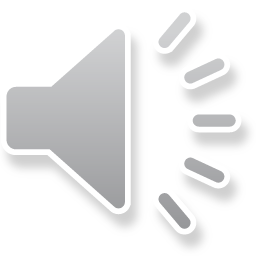 Other views of knowledge 2(2)
Knowledge is a process: knowledge is a procedure of applying expertise (Zack, 1998)
Knowledge as a capability:  knowledge is a thing that have potentional to influence future actions (Carlsson et al, 1998)
[Alavi, M. and Leidner, D.E. (2001). Review: Knowledge management and knowledge management systems: Conceptual foundations and research issues. MIS Quarterly, 25, (1), 107-136.].
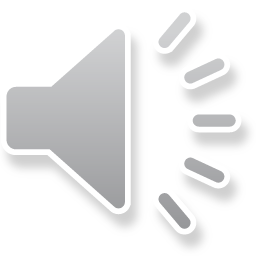 Different views on knowledge
Different views on knowledge led to different perception on KM (Carlsson et al, 1998), which lead to different strategies for KM and different views on IT system support (Shultz, 1998):
Knowledge is cognitive state of mind: KM focuses on enhancing individual’s learning so they can expand their personal knowledge and apply it to increase the effectiveness of the organization – The role of IT is provide access to sources of knowledge
Knowledge as an object: KM focuses on building and managing knowledge stocks, and organizes access to these stocks – The role of IT is to gather, store and transfer knowledge, and also provide effective search and retreival mechanism
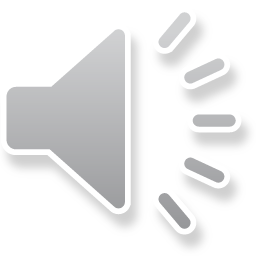 Different views on knowledge
Different views on knowledge lead to different perception on KM (Carlsson et al, 1998), which lead to different strategies for KM and different views on IT system support (Shultz, 1998):
Knowledge as a process: KM focuses on the knowledge flow and the processes of creation, sharing and distribution of knowledge – The role of IT is provide link among sources of knowlegde – by supporting the knowledge flow
Knowledge as a capability: KM focuses on building core competences and understand strategic advantages of know-how, and creation of  intellectual capital – The role of IT is to support individual and organizational competneces
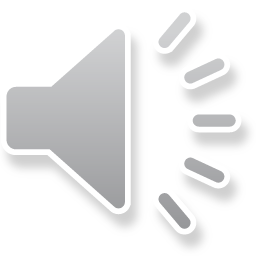 Knowledge management systems/tools
Today, knowledge is seen as an significant organizational resource
Knowledge needs to, as other resources, be managed as well as supported by information systems and tools
Therefore, there is an interest in identifying appropriate knowledge management systems and/or tools
[Alavi, M. and Leidner, D.E. (2001). Review: Knowledge management and knowledge management systems: Conceptual foundations and research issues. MIS Quarterly, 25, (1), 107-136.].
Knowledge management project
Knowledge management projects have one of the three aims
Make knowledge visible – using maps, yellow pages and hypertext tools
Develop a knowledge management culture by encouranging knowledge sharing and proactively seeking and offering knowledge
Build a knowledge infrastructure, both a technival and organizational
[Davenport and Prusak (1998 )